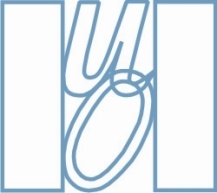 Hrvatska – tržište osiguranjana putu ka Europskoj uniji
Seminar Nacionalnog biroa osiguravača Crne Gore
Bečići, 4. prosinac 2010.
Tržište osiguranja u svijetu
Udjel hrvatske industrije osiguranja u ukupnoj svjetskoj premiji u 2009. iznosio je 0,04% i po visini premije osiguranja Republika Hrvatska je 55 zemlja na svijetu. 

Hrvatsko tržište osiguranja ima udjel od 0,12% u  ukupnoj premiji zemlja Europske unije.
Tržište osiguranja u svijetu
+
Tržište osiguranja u Europskoj uniji - oporavak
DRUŠTVA ZA OSIGURANJE I REOSIGURANJE U 2009.
*Osiguranje Zagreb d.d od 20. studenog 2009. posluje pod imenom Basler osiguranje Zagreb d.d.
**Basler osiguranje d.d. i Basler životno osiguranje d.d. su s danom 15. veljače 2010. pripojeni društvu Basler osiguranje Zagreb d.d.
Zaračunata bruto premija osiguranja od 2003.- 2009. godine
u tisućama kn
Ukupno zaračunata bruto premija  - pregled po društvima
Struktura ukupne premije osiguranja po skupinama osiguranja
Zaračunata bruto premija neživotnih  i životnih osiguranja u periodu 2003. – 2009.
Rast premije životnih i neživotnih osiguranja u %
Udio premije u BDP u razdoblju 2003.- 2008. godine (%)
Premija po stanovniku u razdoblju 2003. - 2009. godine (u kn)
Premija po zaposlenom društvima za osig. u razdoblju 2003. - 2009. godine (u kn)
Zakonski okvir djelatnosti osiguranja
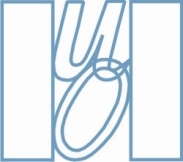 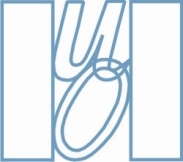 Hrvatski ured za osiguranje
ZAKON O ČLANARINAMA U TURISTIČKIM ZAJEDNICAMA – obveza financiranja turističkih zajednica od strane osiguratelja u 2009. – 0,25% ukupnog prihoda osiguratelja
Nakon podnošenja prijedloga za ocjenu suglasnosti zakona s Ustavom RH i pregovora s Ministarstvom turizma uslijedile su izmjene zakona
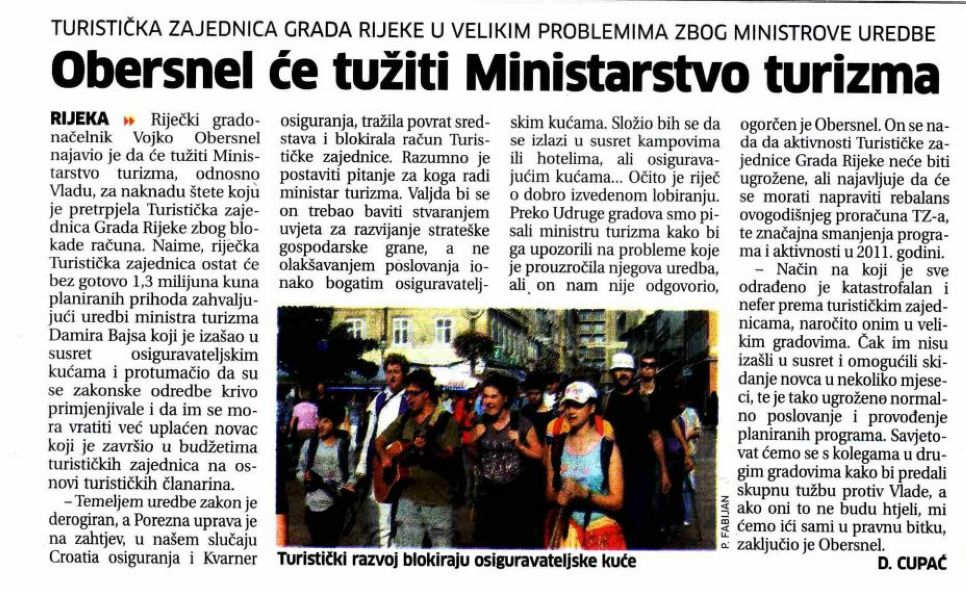 Zakon o obveznom zdravstvenom osiguranju
Pregled isplaćenih iznosa – 2005.-2010.
Zahvaljujem na pozornosti!